Odkud a kam?TRENDY STEM
Lípa -  Lázně Bělohrad 19. 5. 2018
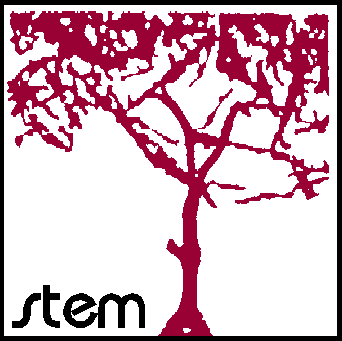 Výchozí postuláty
Naše současné potíže se rodily postupně během posledních 15 let.
Zaostávání materiální úrovně bylo méně důležité než újma na duši po 5 dekádách totalitních režimů (Lipset).
Důsledkem totalitních režimů byla občanská pasivita a posléze neúměrná víra v  moc „odborníků“.
Na prahu krize stojíme jen tehdy, když se spokojíme s promarněnou historickou příležitostí.
2
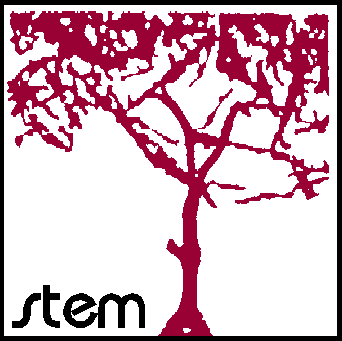 Hodnoťme současnou „krizi“ na základě vývojových trendů
3
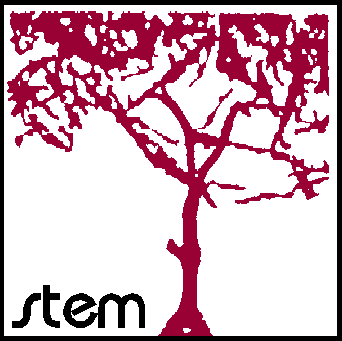 Lidé na politiku nerezignovali
4
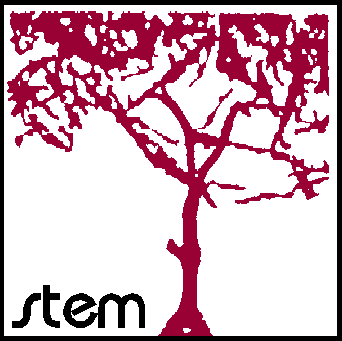 Orientace v politice je stabilní, ale nevalná
5
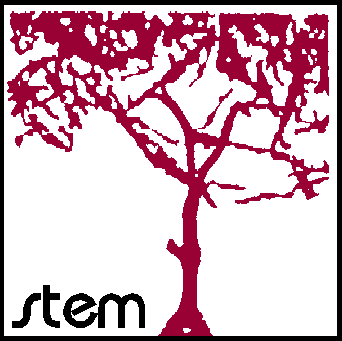 Údolí beznaděje je za námi. Co dál?
6
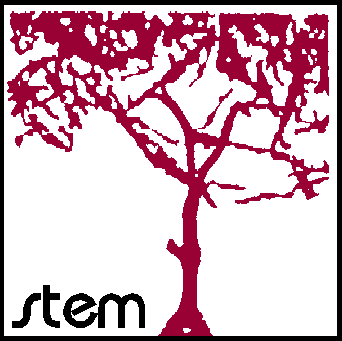 Už bylo hůř.
7
7
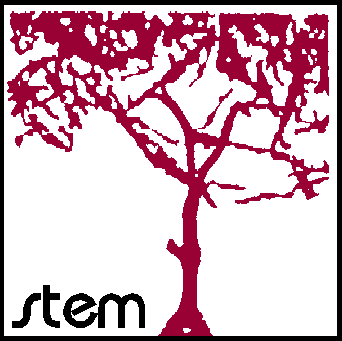 Ty naše strany!
8
8
Hrajte s kartami, které máte.
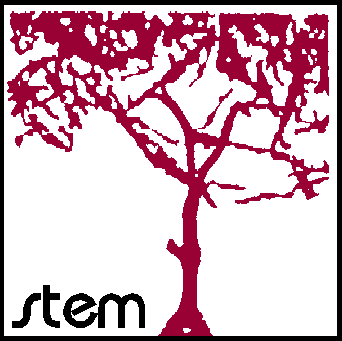 "Někteří lidé říkají, že si dnes těžko vyberou stranu, které by chtěli dát svůj hlas. 
Patříte Vy osobně k těmto lidem?"
9
9
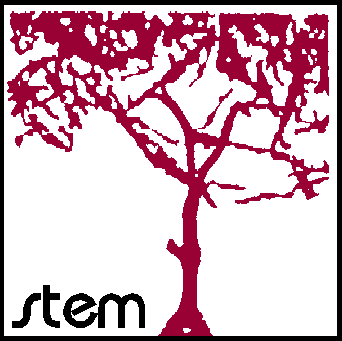 Před volbami 2017.
Souběh volebních potenciálů ČSSD a ANO – vzájemné třídění
10
10
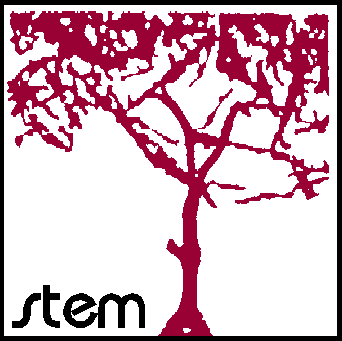 ČSSD ztrácela mnoha směry. Důležitý byl segment nerozhodnutých.
ODLIVY HLASŮ OD VOLEB 2013
ANO22%
KSČM6%
SPD1%
ČSSD50%
SZ1%
KDU2%
STAN2%
Neví11%
Piráti2%
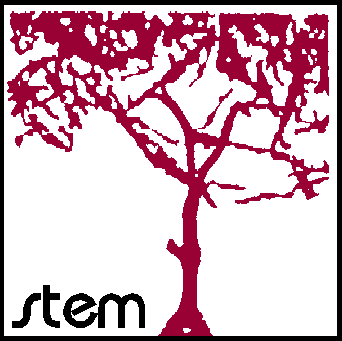 ANO bylo univerzálním příjemcem.
PŘÍLIVY HLASŮ OD VOLEB 2013
ČSSD21%
KDU2%
KSČM2%
Úsvit3 %
ANO60%
ODS4%
SZ1%
TOP095%
Piráti1%
12
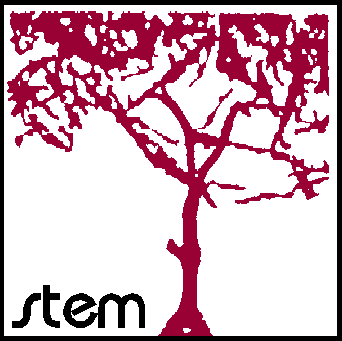 Zeman má trvalou podporu.
13
13
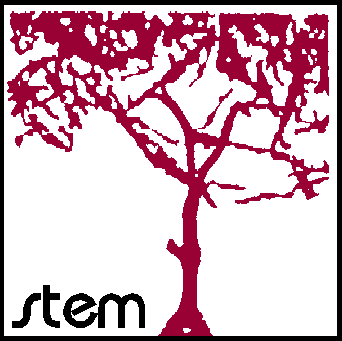 Babiš – přes pokles  jednooký král.
14
14
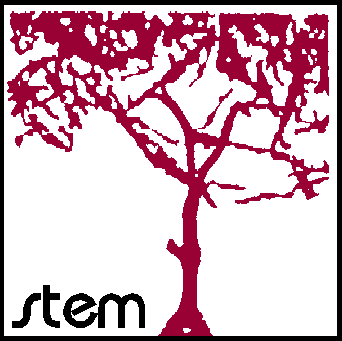 Values and practices
„Jste Vy osobně celkově spokojen(a) s naším členstvím v Evropské unii?“ 
(podíl odpovědí „určitě ano“ + „spíše ano“ v %)
15
15
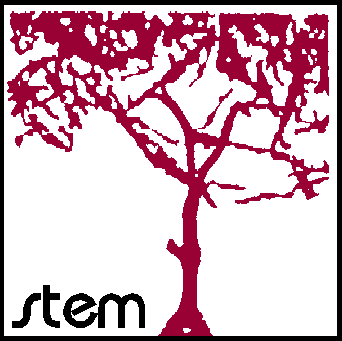 Most přes rozbouřené vody?
16
16
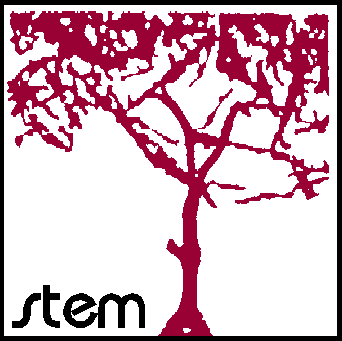 Místo závěru
Hodnotové patro politiky a hledání dlouhodobého konsensu.
Nasycenost zdroji a relativní deprivace.
„Nesmiřitelný boj pravice a levice“ nejspíš skončil.
Sociální soudržnost a osud střední třídy.
Směřujeme vůbec někam?
17
Děkujeme za pozornost.